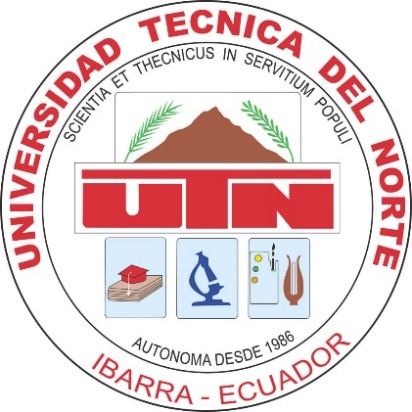 UNIVERSIDAD TÉCNICA DEL NORTE

FACULTAD CIENCIAS DE LA SALUD

CARRERA DE ENFERMERÍA 

TESIS PREVIA LA OBTENCIÓN DEL TÍTULO DE LICENCIATURA EN ENFERMERÍA


TEMA: CONOCIMIENTOS, ACTITUDES Y PRÁCTICAS DE MADRES ADOLESCENTES EN EL CUIDADO DEL RECIÉN NACIDO DEL HOSPITAL DELFINA TORRES DE CONCHA, PERÍODO 2016-2017.



AUTOR:
Katherine Alexandra Santiana Flores

DIRECTORA DE TESIS:
Msc. Eva López Aguilar


IBARRA, Septiembre del 2017
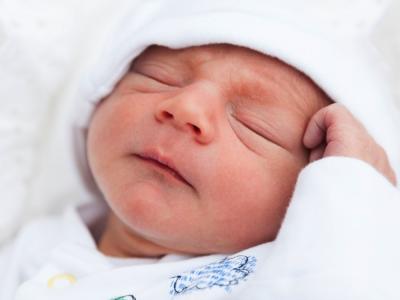 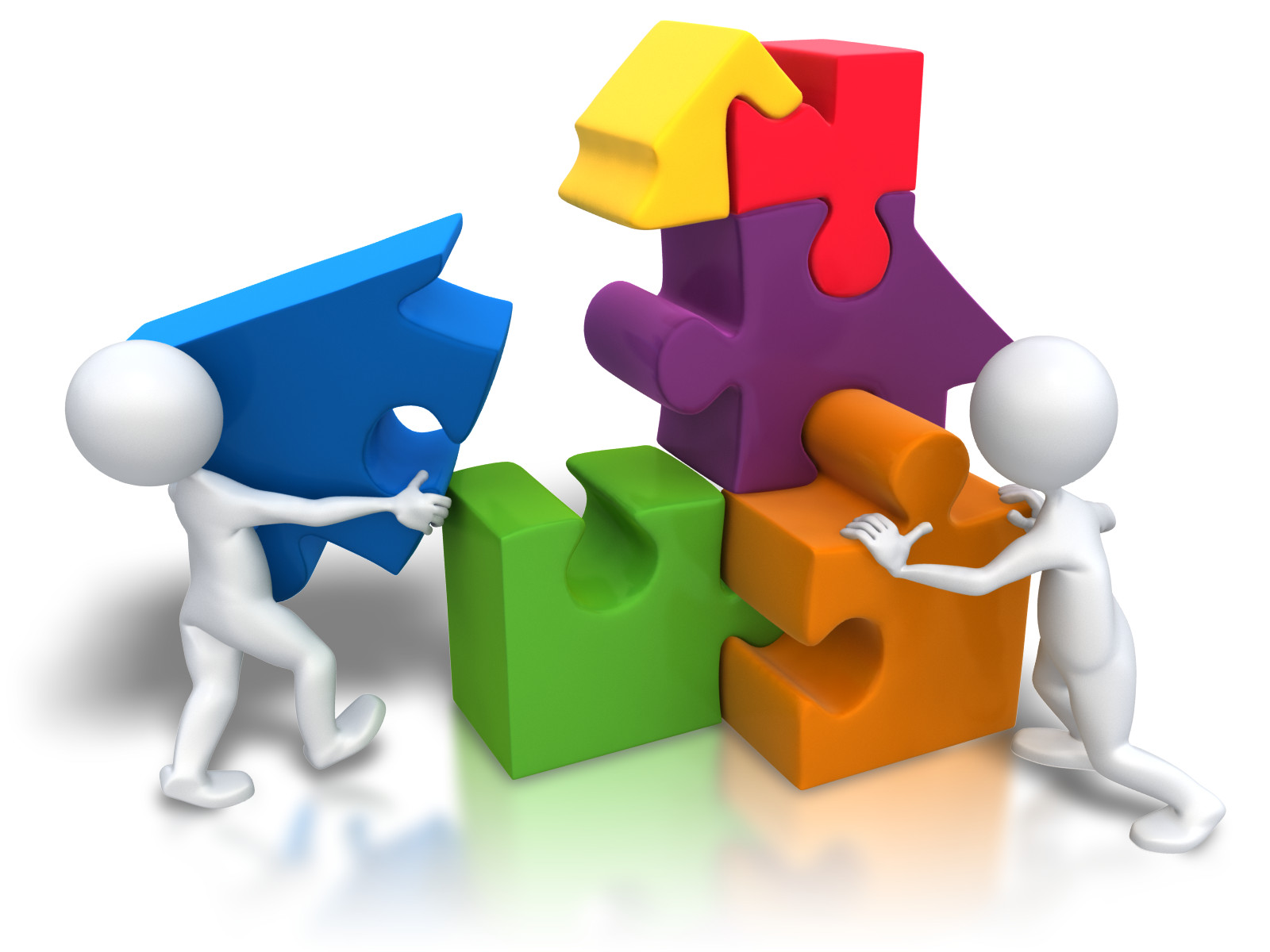 CAPÍTULO I
PLANTEAMIENTO DEL PROBLEMA:
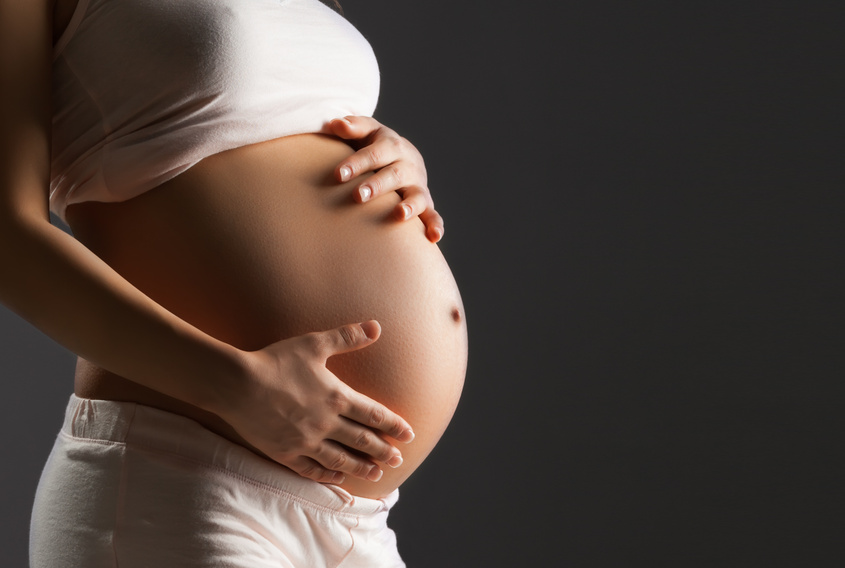 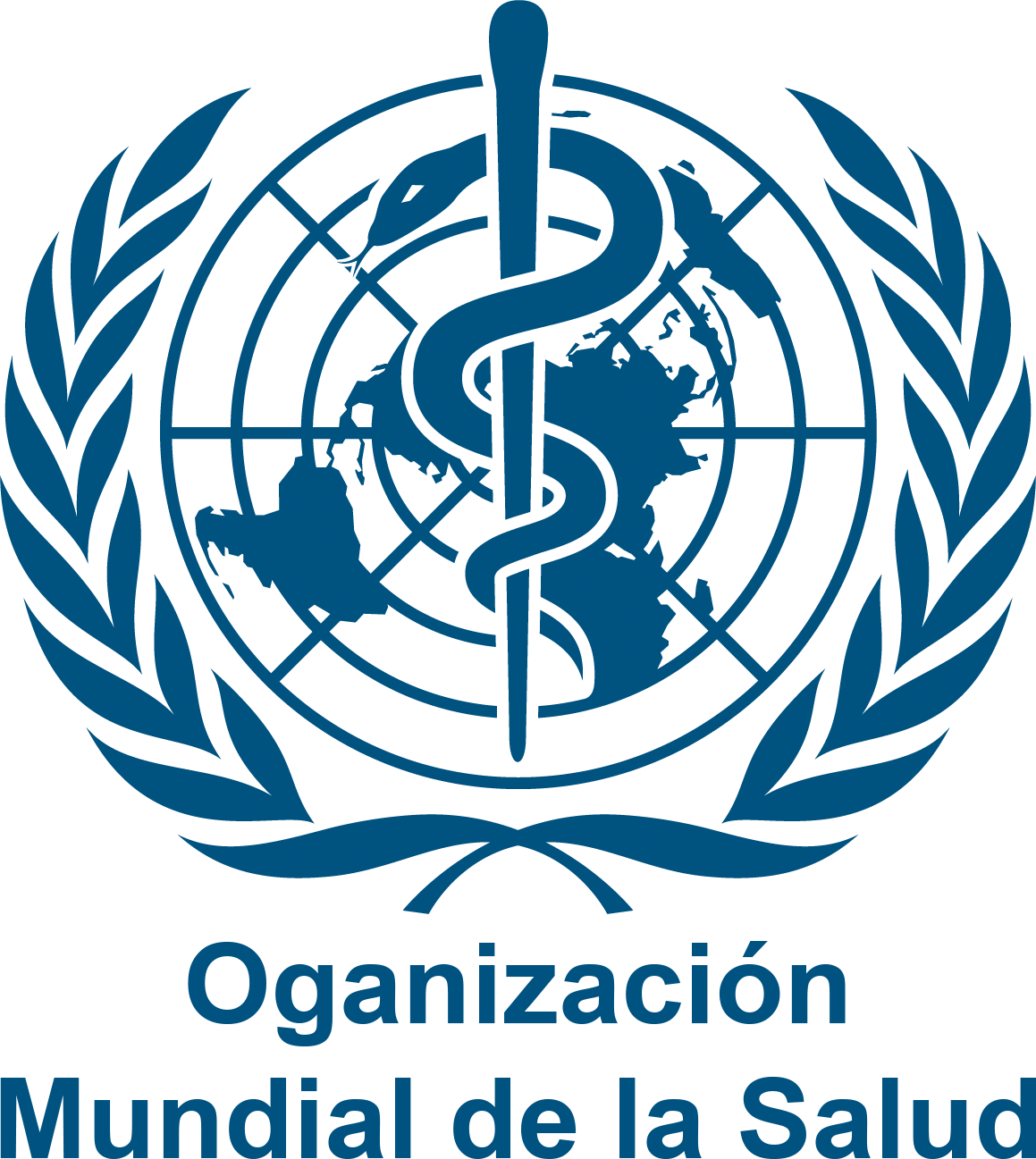 Embarazo en la adolescencia
45% de niños menores de 5 años que fallecen cada año son recién nacidos.
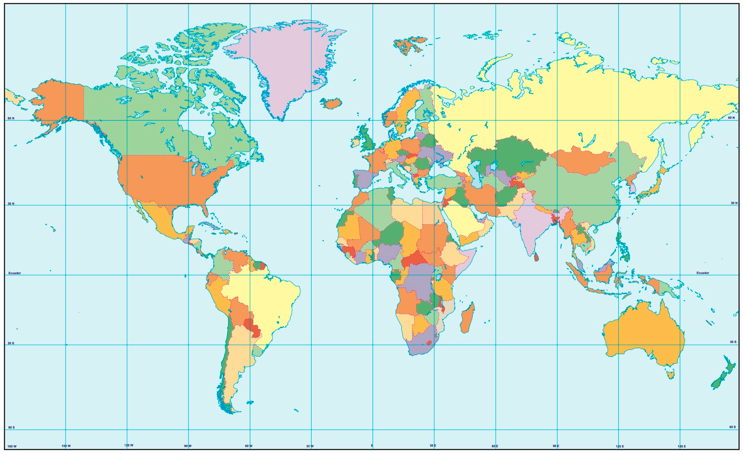 A nivel nacional 122.301
29% madres adolescentes
Regional 2.530 y local 839
Instituto Nacional de Estadísticas y Censos, 2010 y del Ministerio de Salud Pública, 2015
JUSTIFICACIÓN:
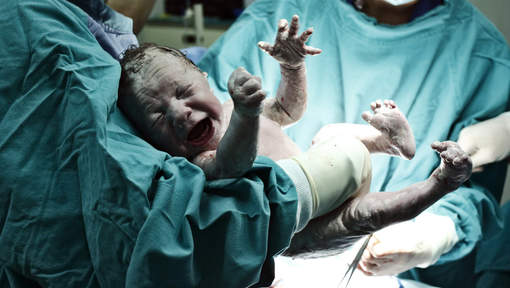 Cambios fisiológicos extrauterinos.
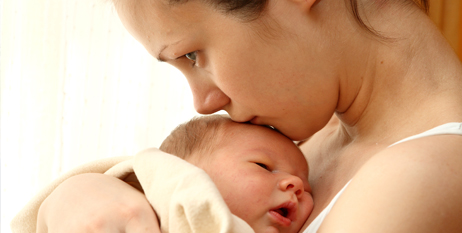 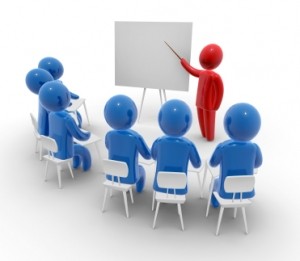 Personas beneficiadas
Incremento de madres adolescentes - genera abandonos
OBJETIVOS
Determinar los conocimientos, actitudes y prácticas de madres adolescentes en el cuidado del recién nacido del Hospital Delfina Torres de Concha, período 2016-2017.
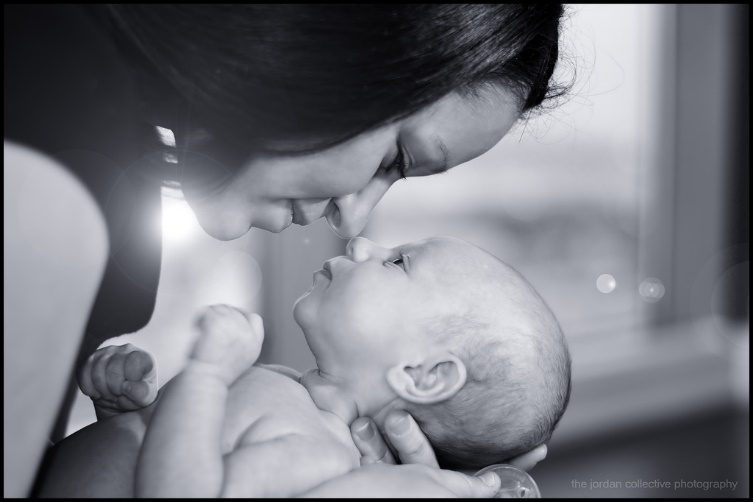 ¿Cuáles son las condiciones socio-demográficas de las madres adolescentes que acuden al Hospital Delfina Torres de Concha?
Preguntas de investigación
¿Cuál es el nivel de conocimientos que tienen las madres adolescentes sobre los cuidados básicos al recién nacido?
¿Ayudará una guía educativa sobre el cuidado del recién nacido dirigida a madres adolescentes?
¿Qué actitudes tienen las madres adolescentes sobre cuidados al recién nacido?
¿Cuáles son las prácticas que tienen las madres adolescentes en el cuidado del recién nacido?
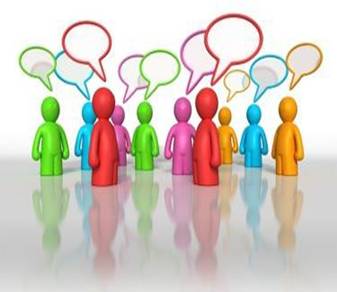 CAPÍTULO II
MARCO TEÓRICO REFERENCIAL
Se ha revisado literaturas científicas en cuanto al tema de investigación originadas hace máximo cinco años atrás de diferentes países:
“Determinación del nivel de conocimiento sobre el cuidado del recién nacido en madres adolescentes primíparas que alumbran en el Hospital Vicente Corral Moscoso”
“Manejo materno en el recién nacido por parte de las madres adolescentes que acuden al servicio de Gineco-obstetricia del Hospital Luis G. Dávila, Tulcán”
“Conocimiento y conductas de cuidados básicos al recién nacido por madres adolescentes, usuarias del Hospital Regional Hermilio Valdizan Medrano de Huanuco, 2016”
“Nivel de conocimiento que tienen las madres adolescentes en el cuidado del recién nacido en el Instituto Nacional Materno Perinatal: mayo- noviembre, 2011”
MARCO CONTEXTUAL:
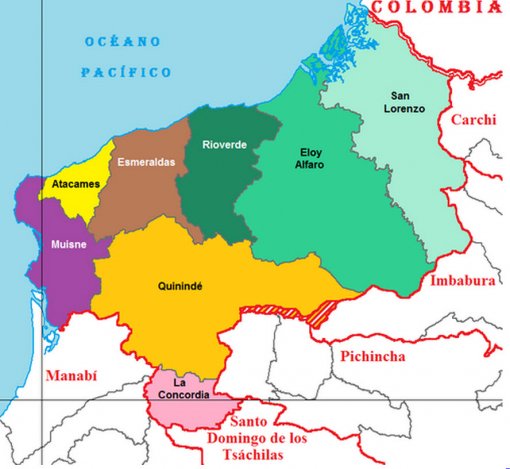 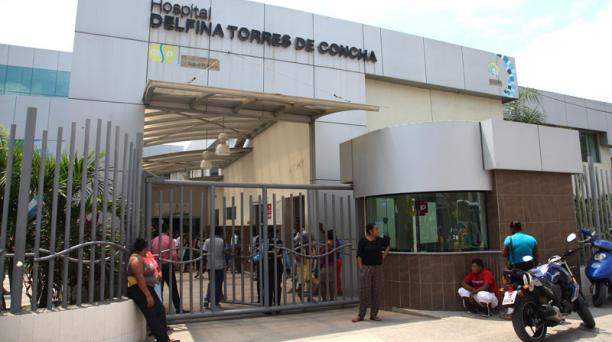 Ubicado en la avenida Libertad y calle Manabí, Parroquia Bartolomé Ruiz.
MARCO CONCEPTUAL:
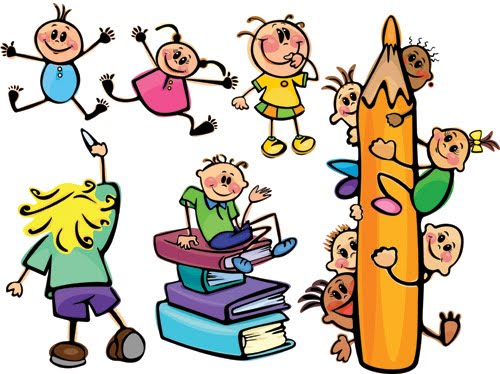 MARCO CONCEPTUAL:
MARCO LEGAL Y ÉTICO:
CAPÍTULO III
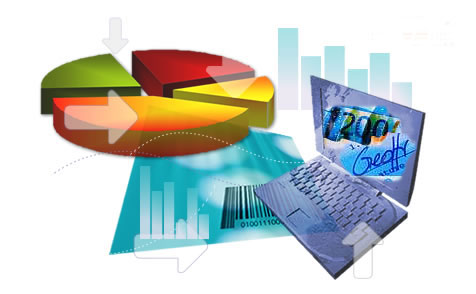 METOLOGÍA DE LA INVESTIGACIÓN:
CAPÍTULO IV
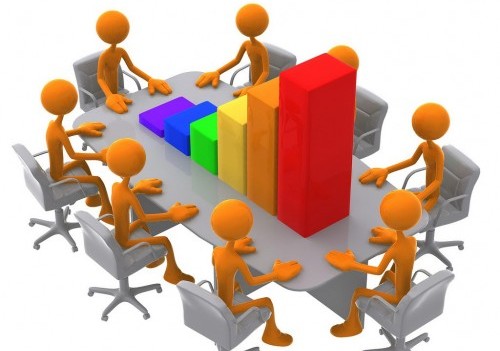 RESULTADOS
Gráfico 1. Edad según etnia
Gráfico 2. Nivel de instrucción según ocupación.
62,5%
Gráfico 3. Estado civil
Tabla 1. Dimensiones de los conocimientos de madres adolescentes en el cuidado del recién nacido.
Crespo Ana y Bermeo Johana con el tema Determinación del nivel de conocimiento sobre el cuidado del recién nacido en madres adolescentes que alumbran en el “Hospital Regional Vicente Corral Moscoso”
Tabla 2. Actitudes de madres adolescentes en el cuidado del recién nacido.
Hualpa Silvia con tema de Conocimiento y conductas de cuidados básicos al recién nacido por madres adolescentes, usuarias del Hospital Regional Hermilio Valdizan Medrano de Huanuco,2016.
Tabla 3. Prácticas de madres adolescentes en el cuidado del recién nacido.
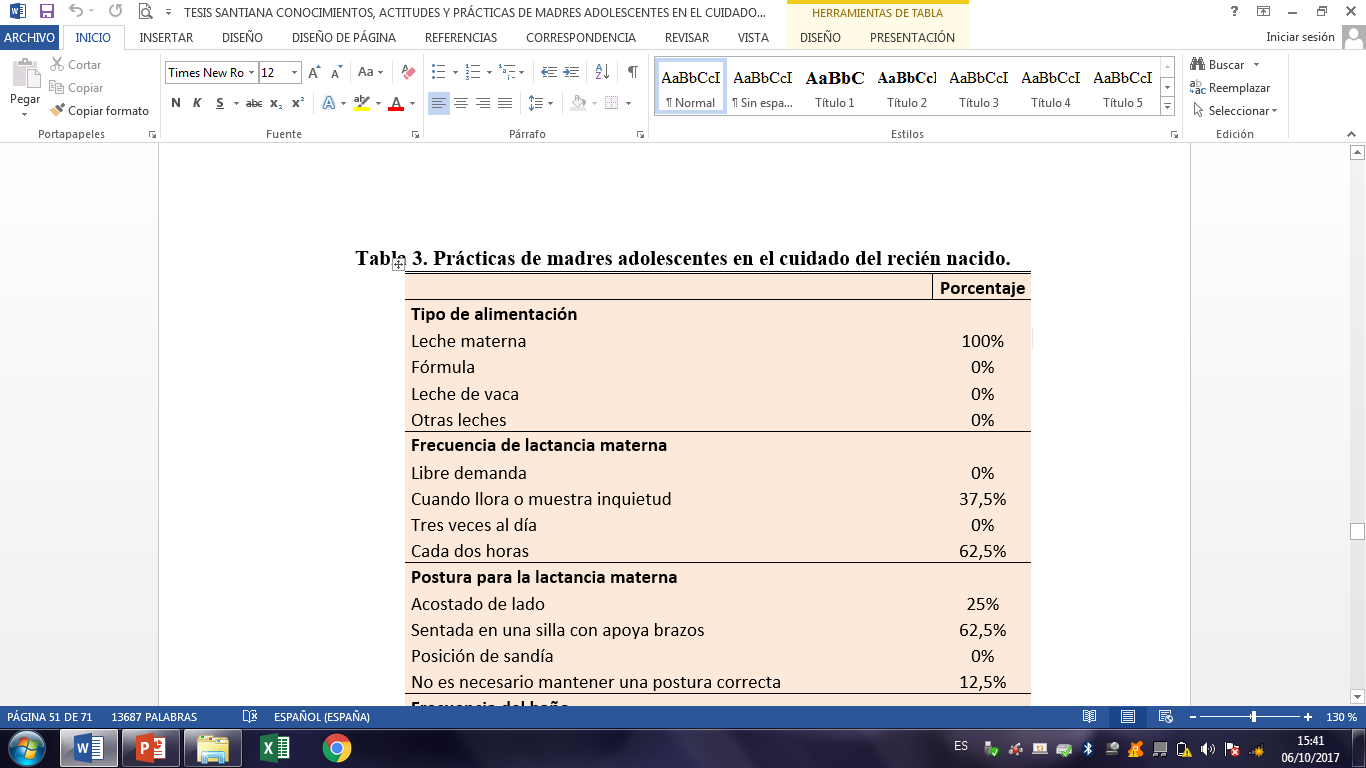 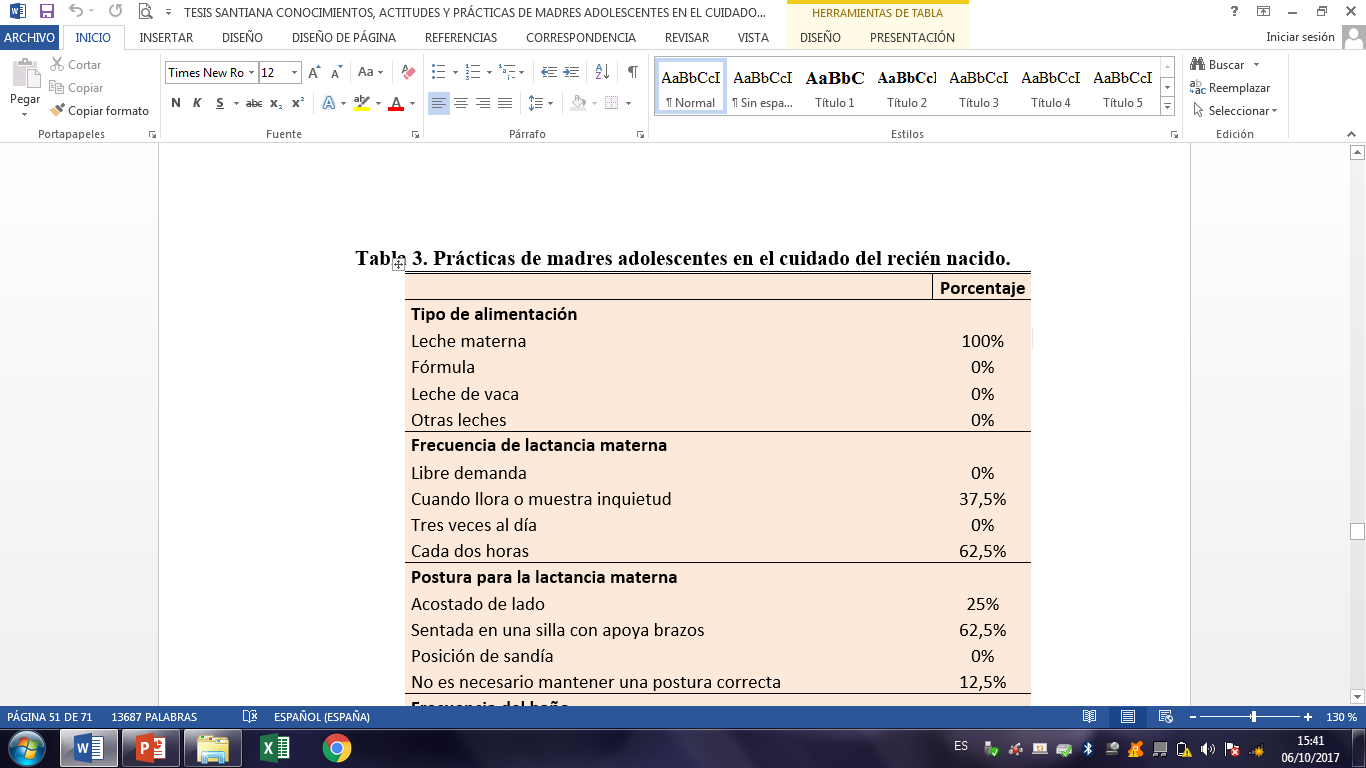 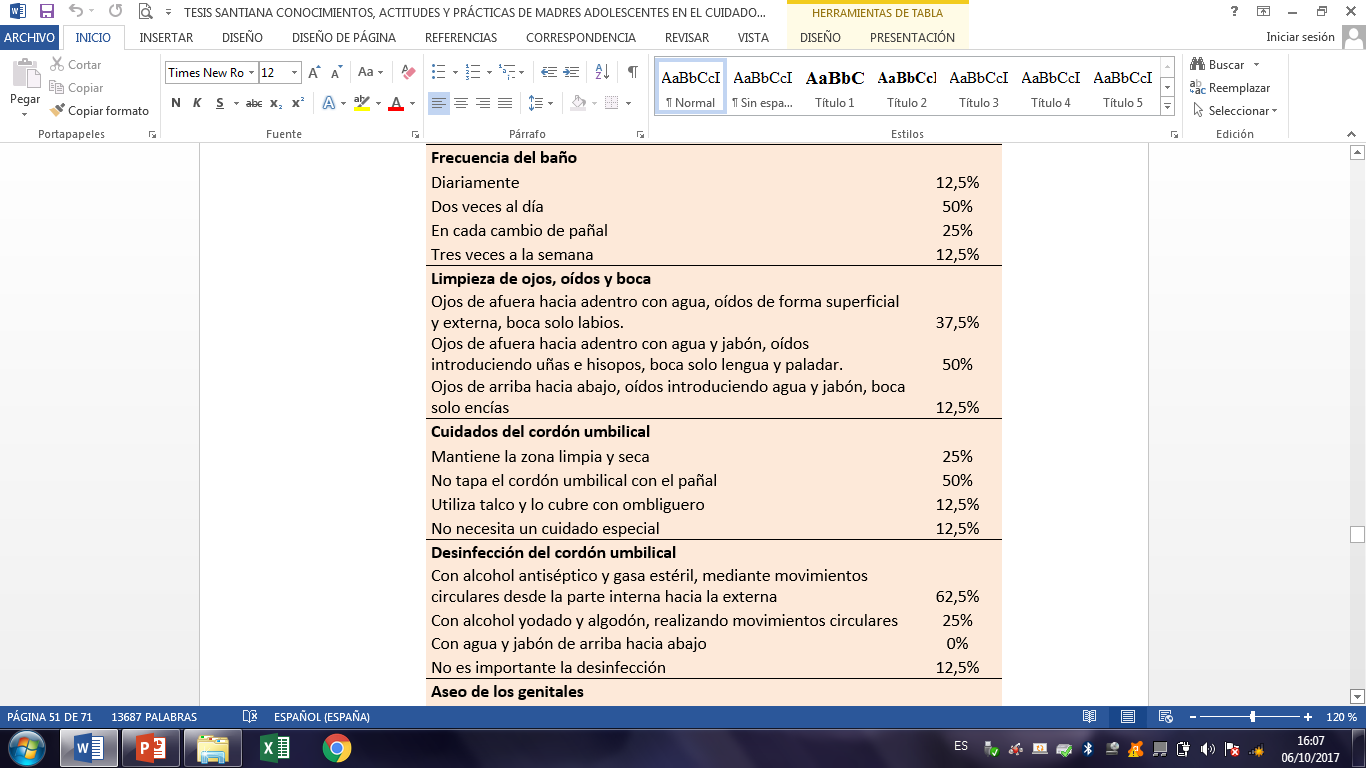 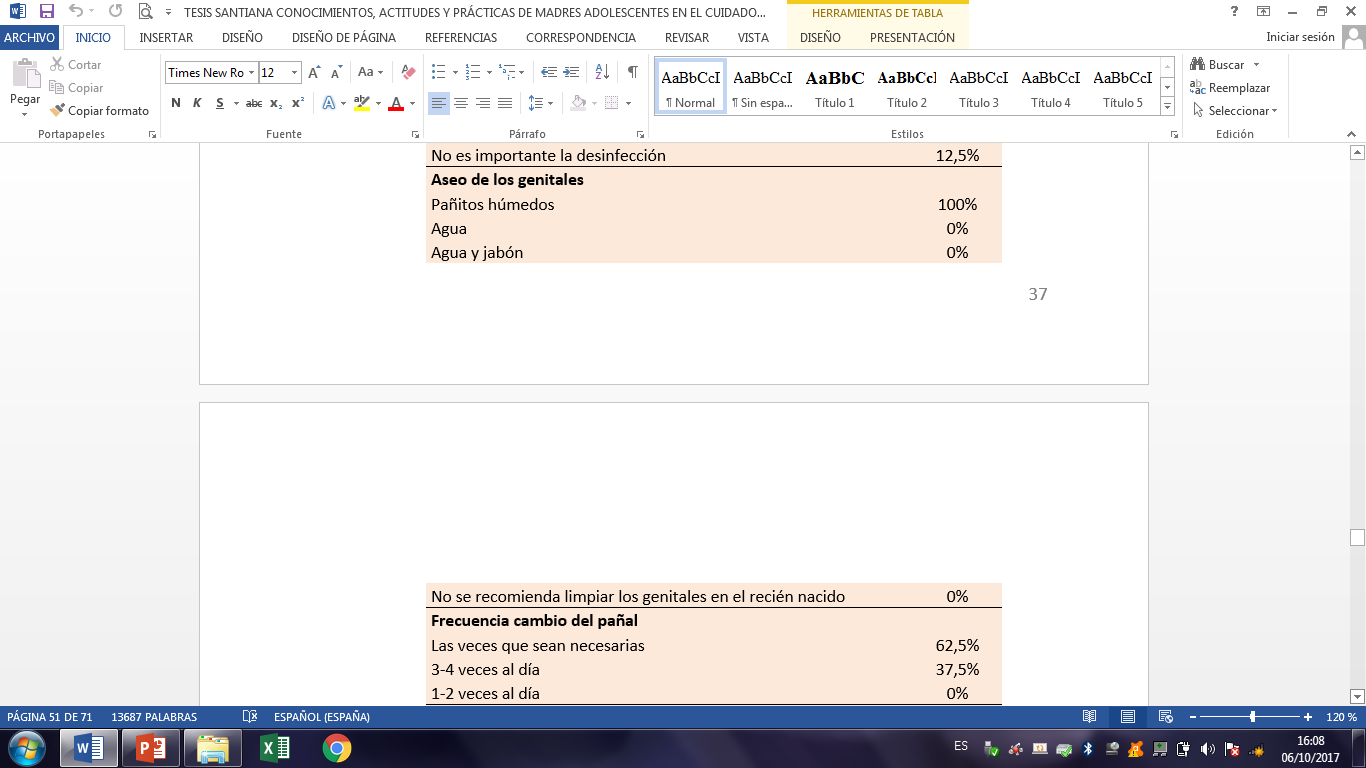 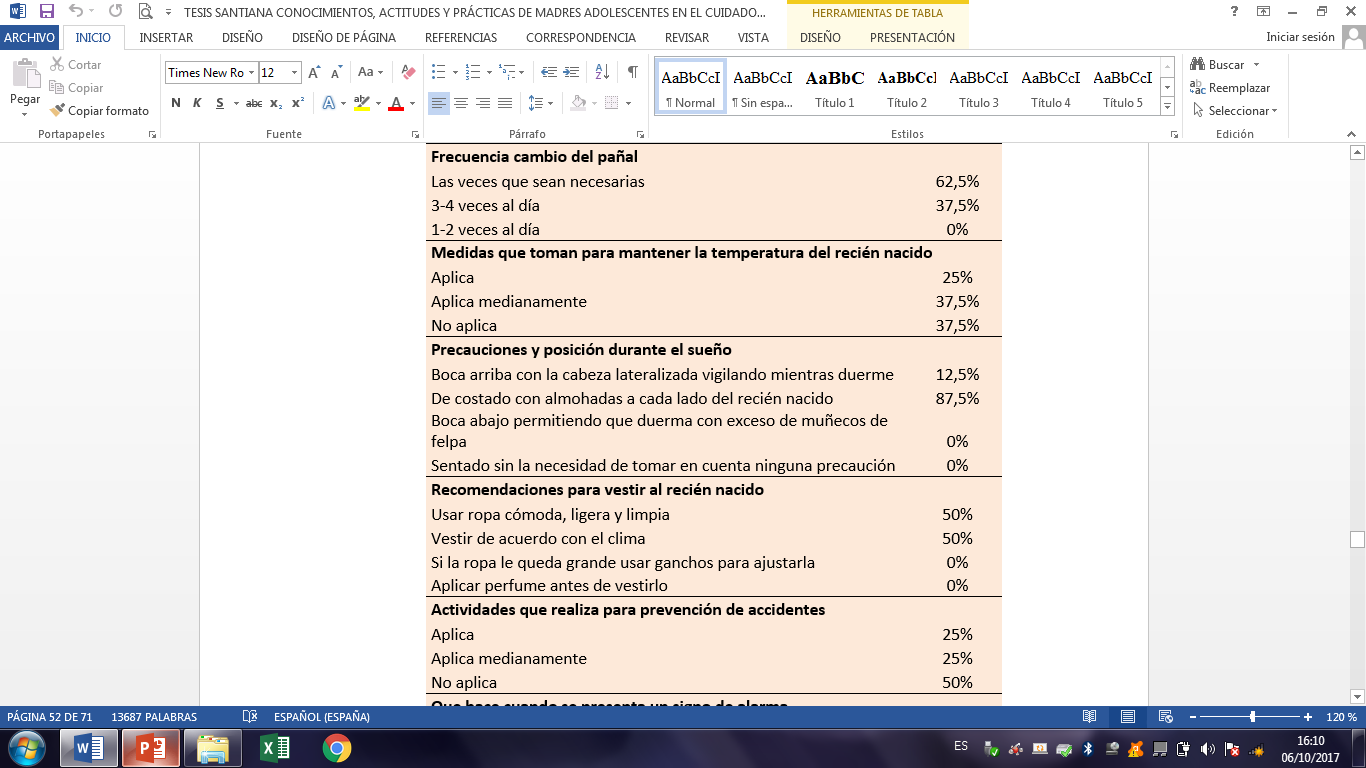 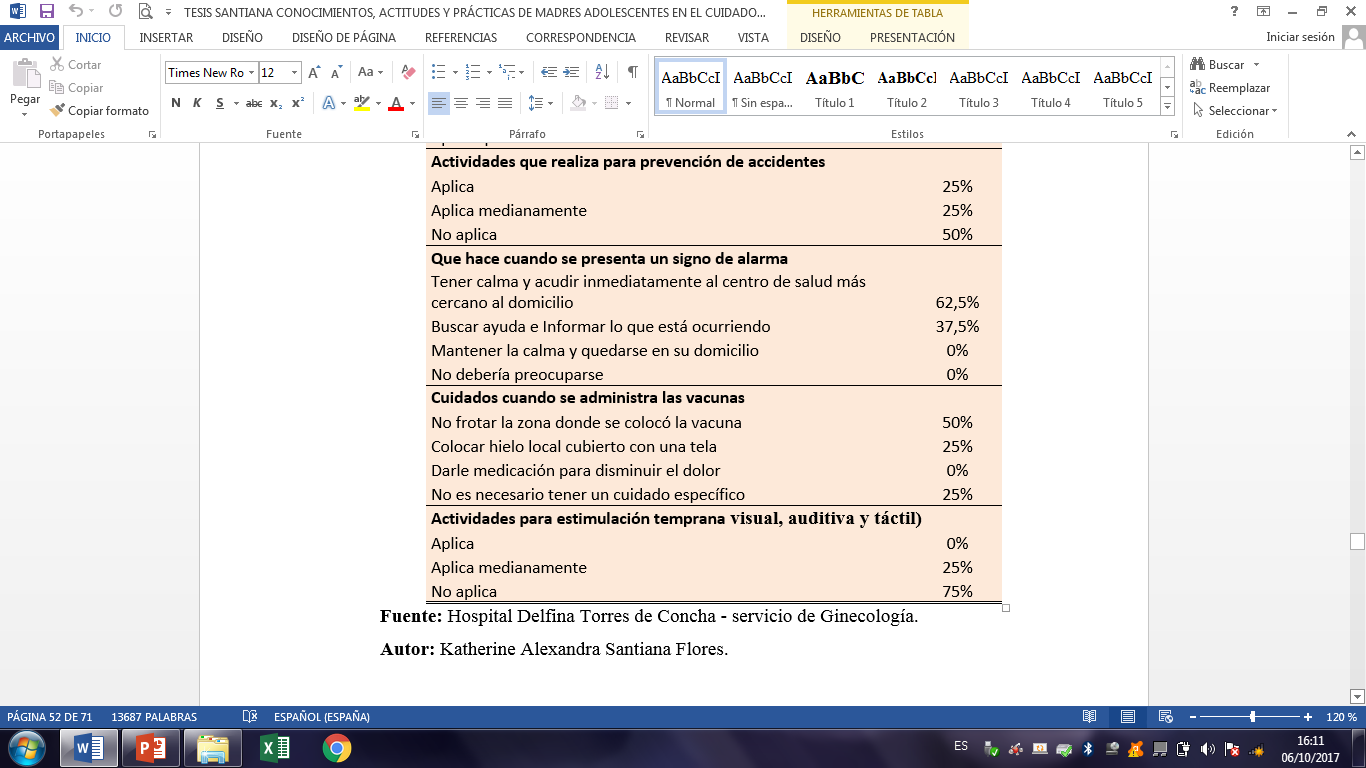 Gonzales Alieth de Prácticas de madres adolescentes en el cuidado del recién nacido.
Datos que fueron sustentados científicamente por  diferentes patentes, tesis y proyectos vinculados al problema
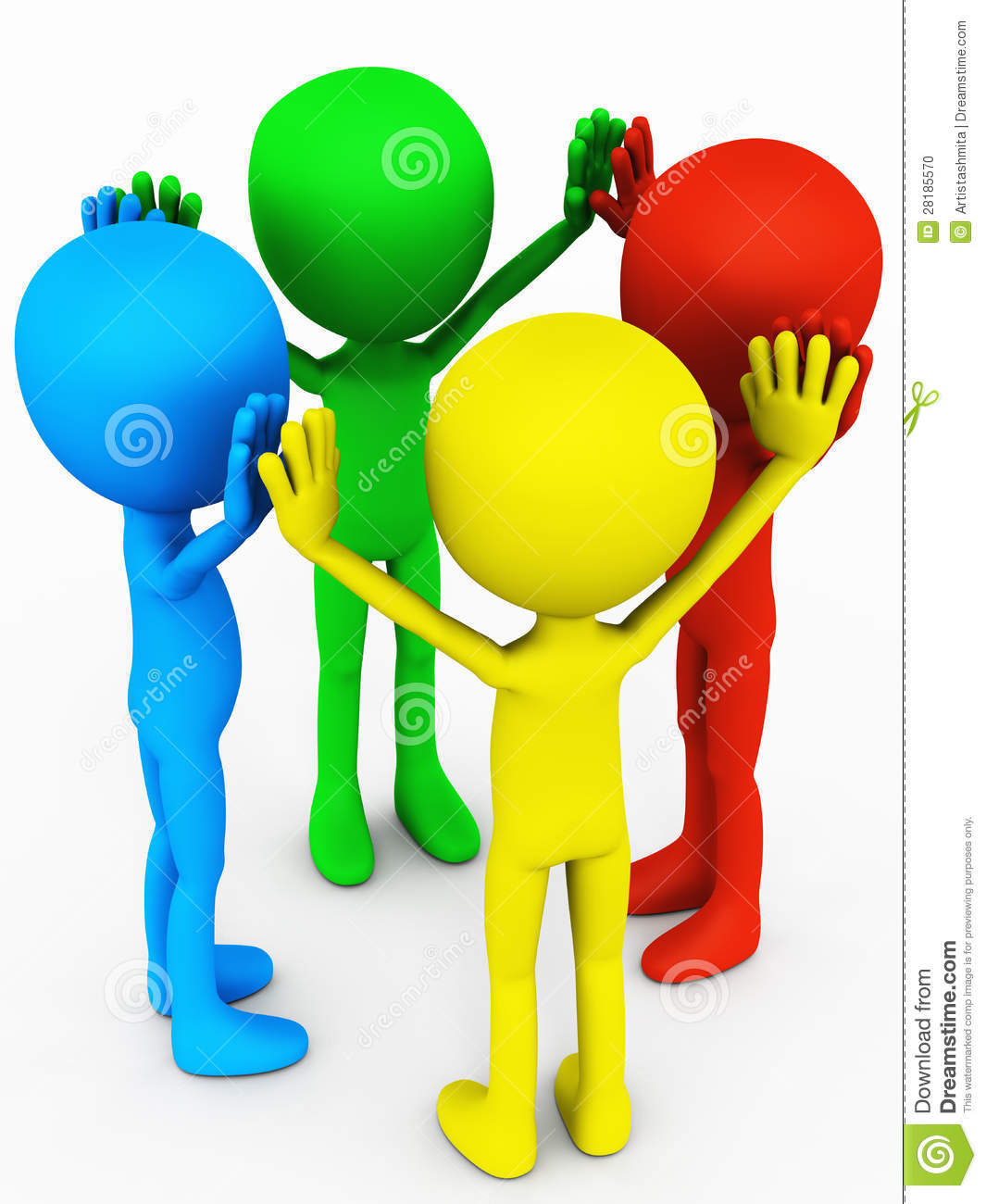 CAPÍTULO V
CONCLUSIONES:
Las madres adolescentes se encuentran entre 15-19 años, de estado civil unión libre y solteras, predominando la etnia afro-ecuatoriana, con un nivel de instrucción no favorable ya que la mayor parte del grupo tienden a abandonar sus estudios, dedicándose a los quehaceres domésticos.
Las madres adolescentes tuvieron un nivel de conocimiento medio en alimentación, eliminación vesico-intestinal, termorregulación, sueño y estimulación temprana, frente a una importante proporción del grupo en estudio que desconocen la higiene, signos de alarma, vacunas y en minoría conocen cuidados en prevención de accidentes y vestimenta.
Las madres adolescentes presentaron una actitud favorable frente al cuidado del recién nacido demostrando tener una reacción afectiva y positiva mediante actos como paciencia, confianza, caricias, sonrisas, amor, ternura, tomando en cuenta que no existe totalmente la ayuda de la pareja en el cuidado del recién nacido.
Durante la práctica las madres adolescentes no ejecutan de una manera adecuada las actividades necesarias en el cuidado del recién nacido debido a la falta de conocimiento.
La guía educativa sobre el cuidado del recién nacido sirvió de gran ayuda para orientar, mejorar la comprensión y el aprendizaje de las madres adolescentes en los cuidados básicos que deben brindar al recién nacido.
RECOMENDACIONES:
Promover la educación acerca de métodos anticonceptivos a las adolescentes para prevenir embarazos a corta edad, abandono de los estudios, riesgos durante y después del embarazo.

Incentivar a la adquisición de conocimientos constantes de cuidados al recién nacido, optimizando el entendimiento, lo que lleva directamente a actuar frente a determinados problemas dando una solución a cada uno de ellos. 
 
Estimular a la madre adolescente a que su actitud sea buena, positiva, lo que ayudara a favorecer el desarrollo de capacidades físicas y emocionales.
  
Explicar a la madre adolescente sobre la importancia de informarse permanentemente sobre los cuidados del recién nacido, para que mediante esos conocimientos poder realizar las actividades de una forma eficiente y eficaz.  
 
Impartir ejemplares de la guía a todas las madres adolescentes que acudan a consulta del Hospital Delfina Torres de Concha “Esmeraldas” para ayudar al mejoramiento continuo en el cuidado del recién nacido.
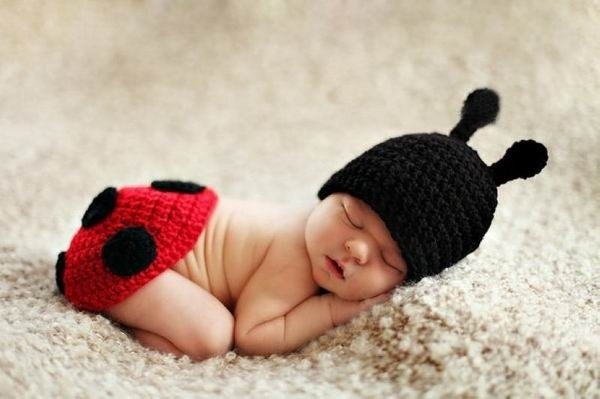 GRACIAS
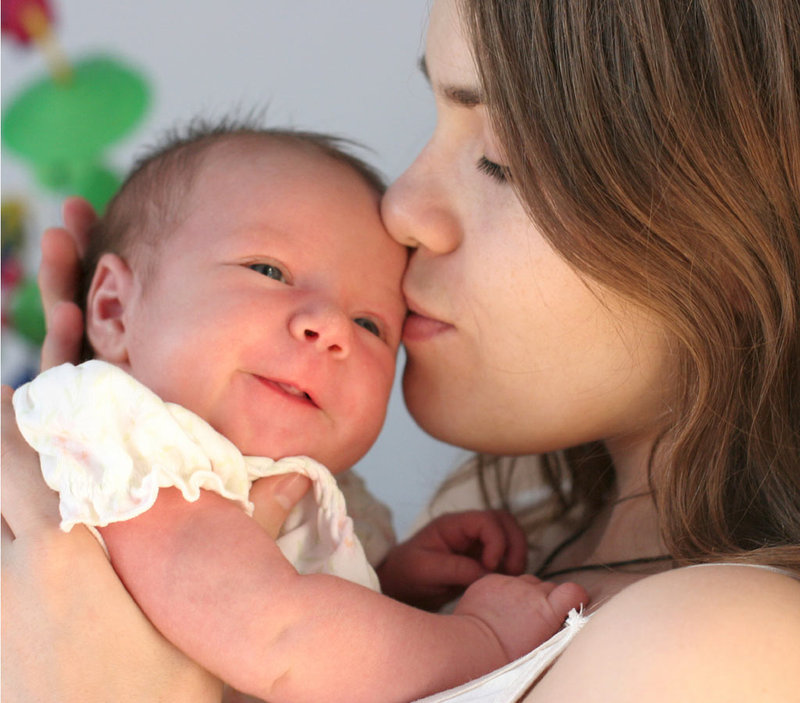 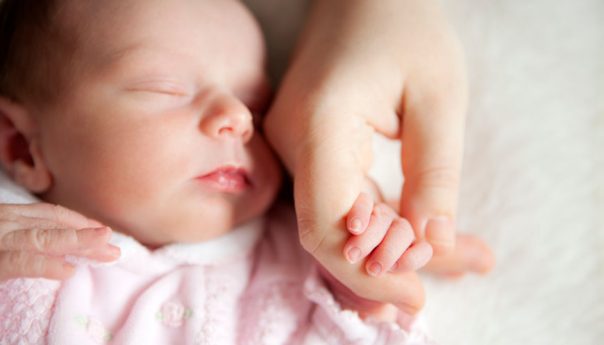